Language and Culture: Verbal and Nonverbal
Komunikasi Antar Budaya
Pertemuan 9
Samovar et all. 2010. Communication Between Cultures
Communication exchange
Language and Identity
Language and Unity
Social and Cultural Functions of Language
Samovar et all. 2010. Communication Between Cultures
What is language?
At the most basic level, language is merely a set of shared symbols or signs that a cooperative group of people has mutually agreed to use to help them create meaning.
The symbols and their meanings are often arbitrary.
Language and Culture
Samovar et all. 2010. Communication Between Cultures
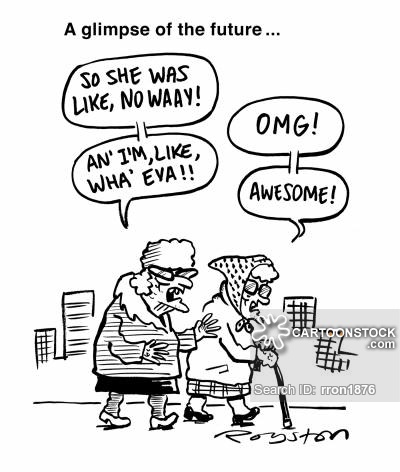 Accent
Dialect 
Argot
Slang
Branding
LANGUAGE VARIATIONS
Samovar et all. 2010. Communication Between Cultures
In order to have culture, language is needed so group members can share knowledge of beliefs, values, and behaviors and engage in communal endeavors.

In turn, culture is needed to organize disparate individuals into a cohesive group so those beliefs, values, behaviors, and communal activities can develop.
The Symbiosis of Language and Culture
Samovar et all. 2010. Communication Between Cultures
High and Low Context
High and Low Power Distance
Individualism and Collectivism
Language as a Reflection of Cultural Values
Samovar et all. 2010. Communication Between Cultures
Interpersonal Interactions
Mindfulness
Speech Rate
Vocabulary
Monitor nonverbal feedback
checking
Interpretation and Translation
Interpretation
Translation
Language in Intercultural Communication Interactions
Samovar et all. 2010. Communication Between Cultures
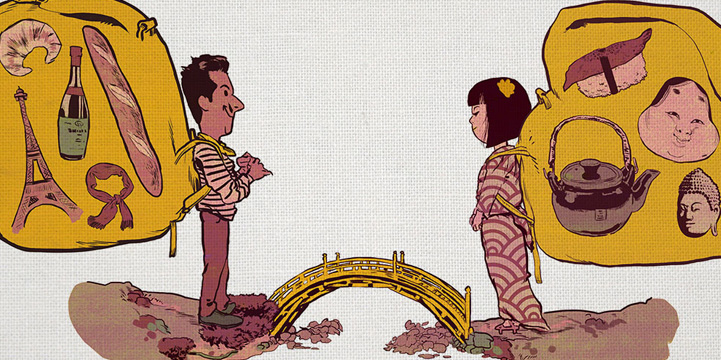 Intercultural Marriage
What problem do you think can happen in intercultural marriage?
Samovar et all. 2010. Communication Between Cultures
The digital age has greatly enhanced the ability of people around to world to easily and quickly “connect” with others through a variety of media.

English continues to be the most common language among Internet users, which has raised concern of it becoming the world’s dominant language.

What seems possible, however, is “an oligarchy of the world’s largest languages—Chinese, Spanish, English, Arabic, Malay, Hindi, Russian—each of them  dominating in its geographical region, where it also enjoys economic and cultural influences.” – Danet and Herring
Communication Technologyand Language
Samovar et all. 2010. Communication Between Cultures
Questions?
Samovar et all. 2010. Communication Between Cultures
Nonverbal Communication
The messages of action, space, time, and silence
Samovar et all. 2010. Communication Between Cultures
Judging and expressing internal states
Creating Impressions
Managing Interaction
THE FUNCTIONS OF NONVERBAL COMMUNICATION
Samovar et all. 2010. Communication Between Cultures
nonverbal communication involves all those nonverbal stimuli in a communication setting that are generated by both the source and his or her use of the environment, and that have potential message value for the source and/or receiver.
intentional and unintentional messages
verbal and nonverbal messages
Defining Nonverbal Communication
Samovar et all. 2010. Communication Between Cultures
Body behavior 
Facial Expressions
Eye contact and gaze
Touch
Paralanguage
Space and Distance
Time
Silence
Classifications of Nonverbal Communication
Samovar et all. 2010. Communication Between Cultures
Questions?
Thank you
Samovar et all. 2010. Communication Between Cultures